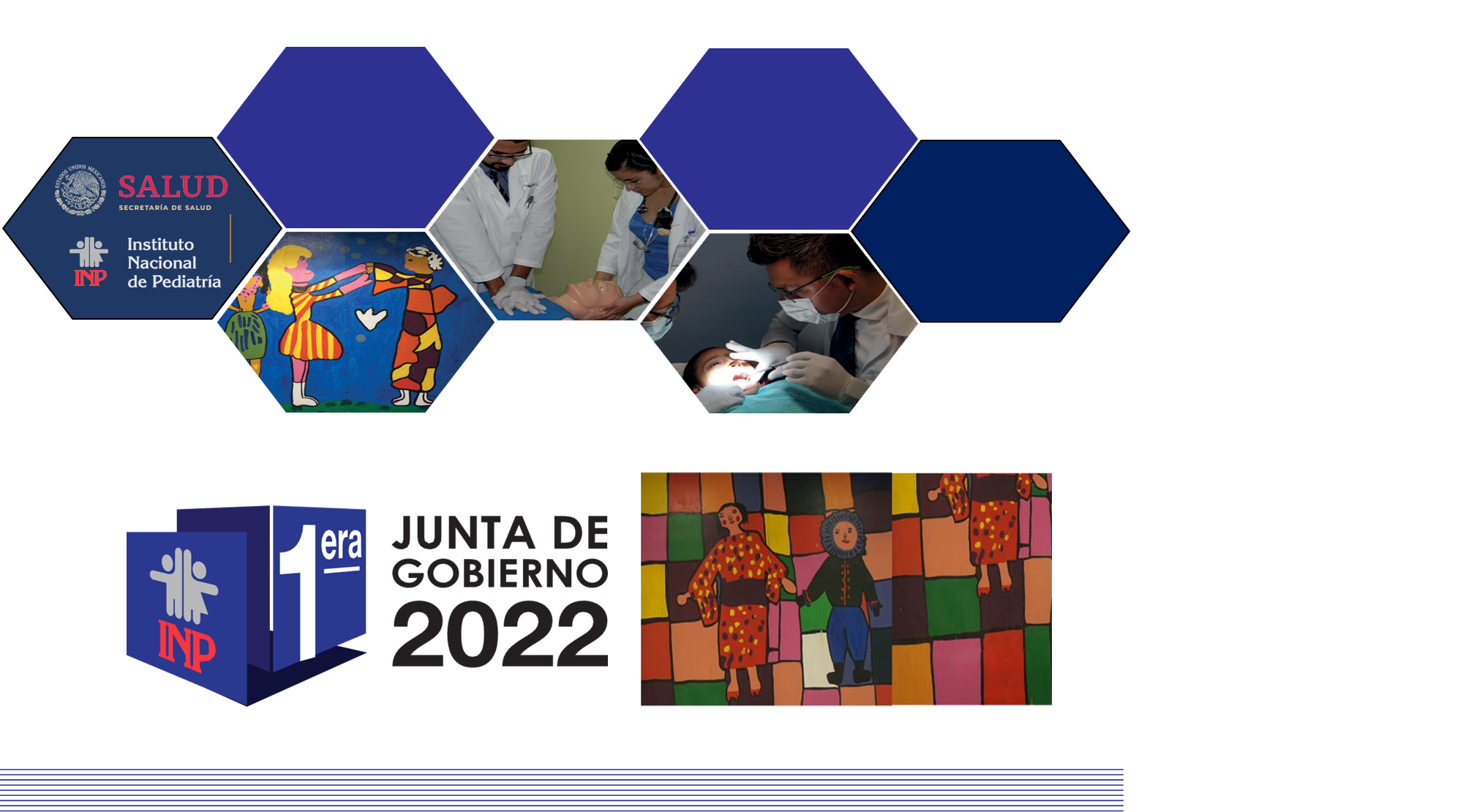 INVESTIGACIÓN
Investigadores en Ciencias Médicas (ICM)2020-2021
Miembros del INP que pertenecen al S.N.I. 
2020-2021
Publicaciones 
2020-2021
Se encuentra en trámite la solicitud de patente:   “Genes candidatos como biomarcadores de diagnóstico, pronóstico y de respuesta a tratamiento con ácido valproico en la epilepsia infantil” por la Dra. Noemi Cárdenas Rodríguez del Laboratorio de Neurociencias .
INVESTIGACIÓN
INP en publicaciones 2021
Fuentes de Financiamiento para Investigación2019-2021
(Millones de pesos)
Insumos para animales, pago de traducción, corrección de estilo y publicación, entre otros, fueron subsanados con recursos del Fondo de Investigación (terceros).
ENSEÑANZA
Alumnos aspirantes y aceptados a cursos de Posgrado 
2016-2021
La “Titulación oportuna” de los residentes egresados en 2022 la alcanzó más del 90% de los egresados.

Se fortaleció el sistema de aprendizaje a distancia y las videoconferencias.
La Plataforma Electrónica del INP ofrece:

Microcápsulas
Cursos en línea
Casos Clínicos
Blogs (resumen de artículos)
Interacción entre integrantes

Actualmente cuenta con 2,500 usuarios.
RESIDENTES. 
El INP se benefició con 34 plazas extras, permitiendo  cumplir con la normativa de contar con guardias A, B, C y D.
ENSEÑANZA
Formación de Recursos Humanos de Alta Especialidad y Excelencia
2020–2022
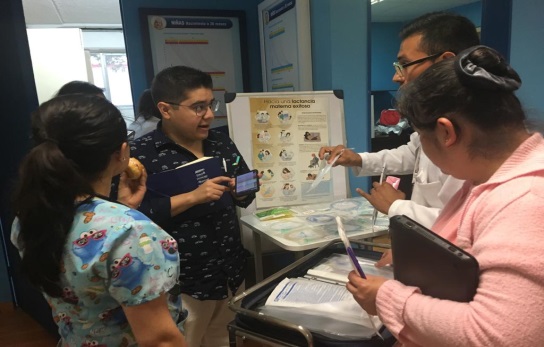 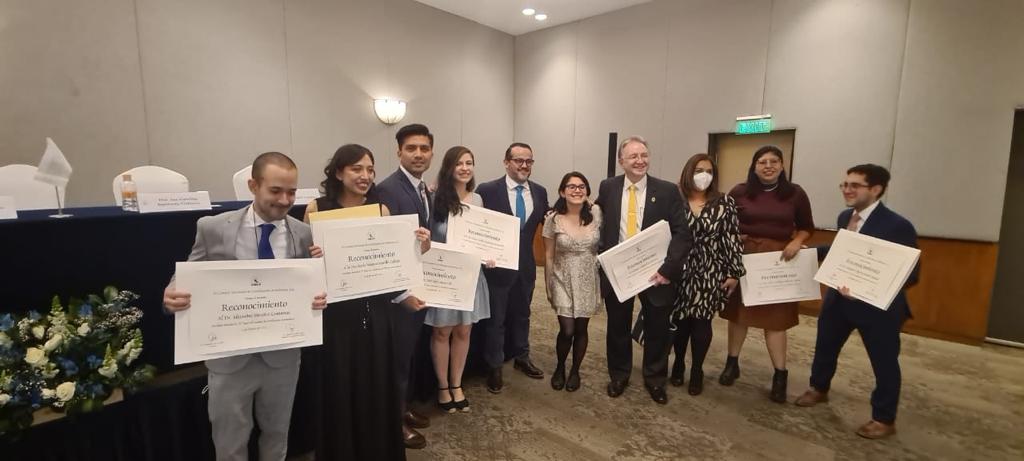 2022  10 Residentes (1° al 10°)
2021  11 Residentes (1° al 10°)
2020  13 Residentes (1° al 10°)
Evaluación de los Médicos Residentes
En el examen del Consejo Mexicano de Certificación en Pediatría, el 100% de nuestros egresados lo aprobó y los 10 primeros lugares fueron ocupados por residentes del INP.
Alumnos de sedes externas con rotación en el INP 2021
Resultados PUEM
En los cursos de subespecialidades los residentes de 4º año obtuvieron el 1er lugar en 11/20 cursos y los de 5º año en 8/20 cursos
Eficiencia Terminal del Posgrado en e INP 2021
(Programa Académico y Tesis Concluida registrada)
ENSEÑANZA
Acta Pediátrica de México
Contenido Editorial 2019-2021
Países con mayor demanda de consulta 
(Enero a diciembre 2019 – 2021)
Evaluación, aprobación e indexación en:
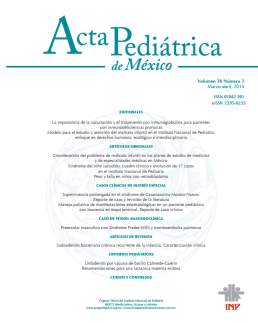 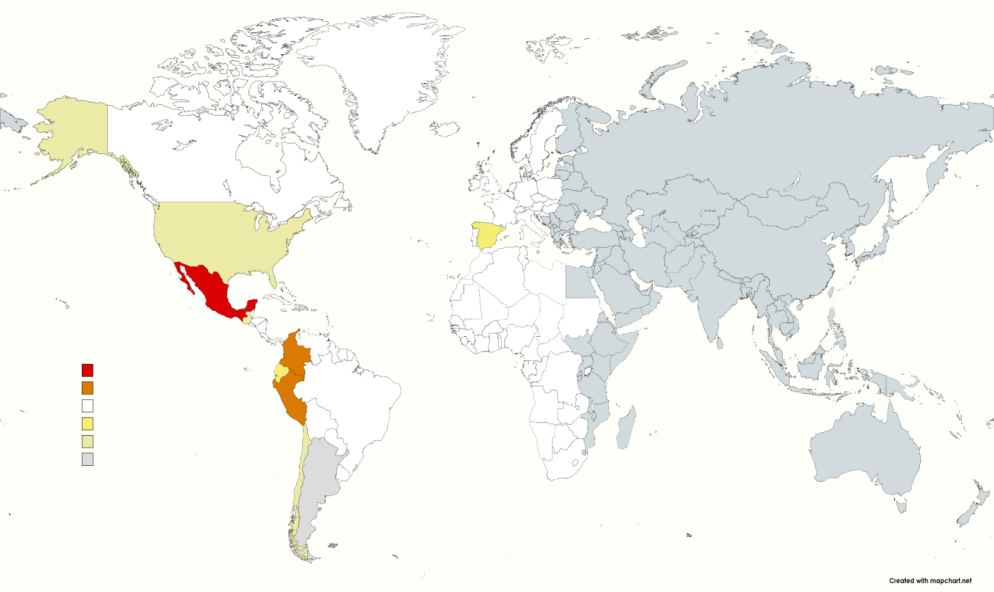 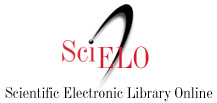 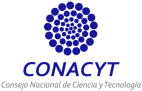 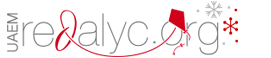 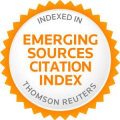 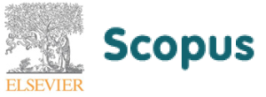 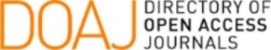 2018
2013
2014
2015
2016
3
6
7
9
2
4
1
5
10
8
Autores 2019-2021
96,617 consultas en Google Analytics en 2021
A T E N C I Ó N   M É D I C A
Un día de Actividades 2021 (2020)
servicios de apoyo al diagnóstico y tratamiento
cirugía
INDICADORES HOSPITALARIOS
Estudios Laboratorio
3,863 (3,300)
Radioterapia
43.7 (36.4)
Ultrasonido
31.8 (26.5)
Estudios TAC
16.7 (13.0)
Endoscopías
6.2 (2.1)
Cirugías 
21.1 (15.6)
Defunciones
0.41 (0.39)
Estudios 
EEG
5.6 (5.2)
Estudios 
RX
163.6 (144.7)
Resonancia magnética
9.8 (8.3)
Trasfusiones
42.9 (47.2)
Proc. Anestésicos
69.2 (54.49)
Suspensión quirúrgica
10.7 (11.5)
Tasa IAAS
10.3 (7.9)
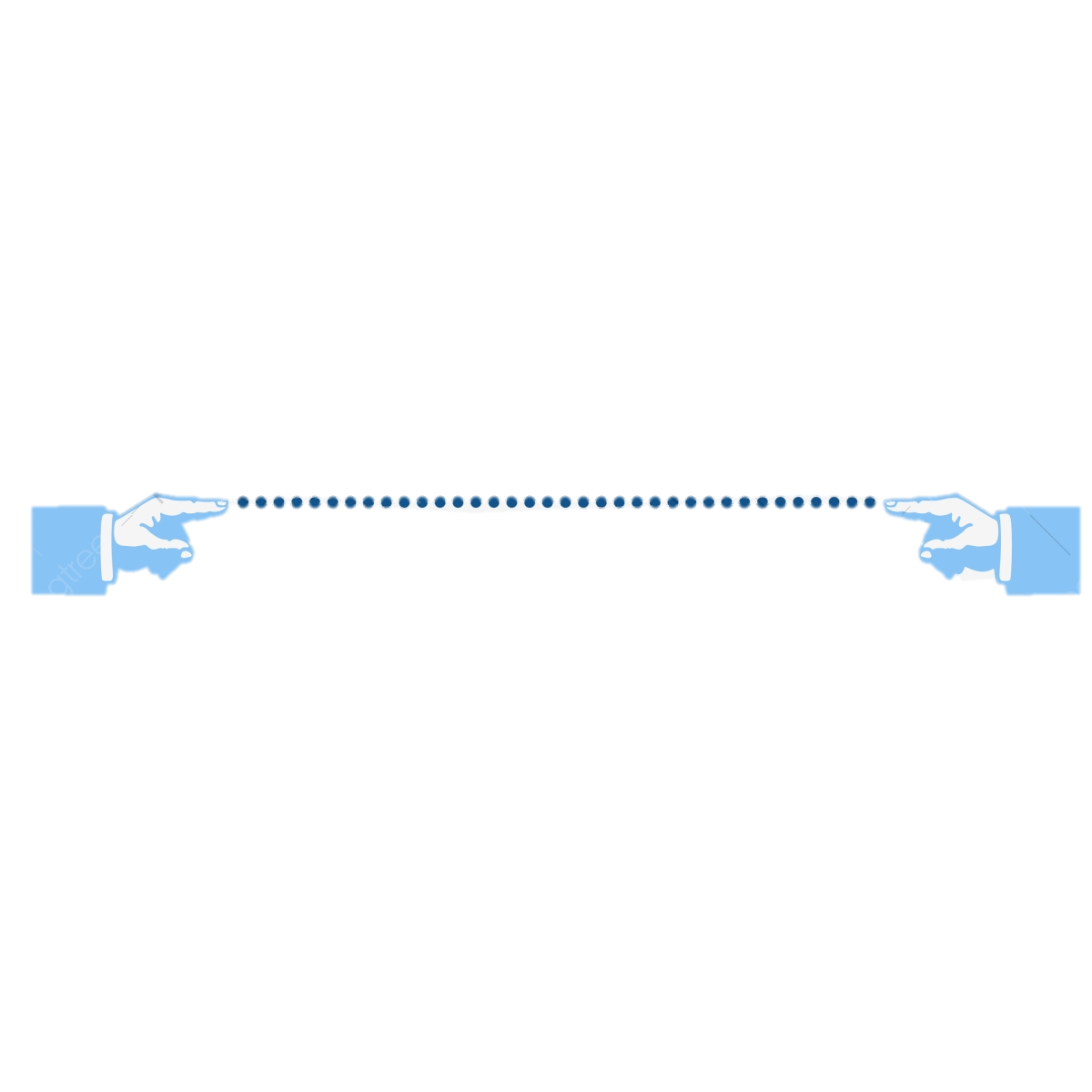 Cirugías por quirófano
2.1 (1.6)
hospitalización
Tasa de Eventos Adversos
1.67 (1.48)
servicios ambulatorios y 
de corta estancia
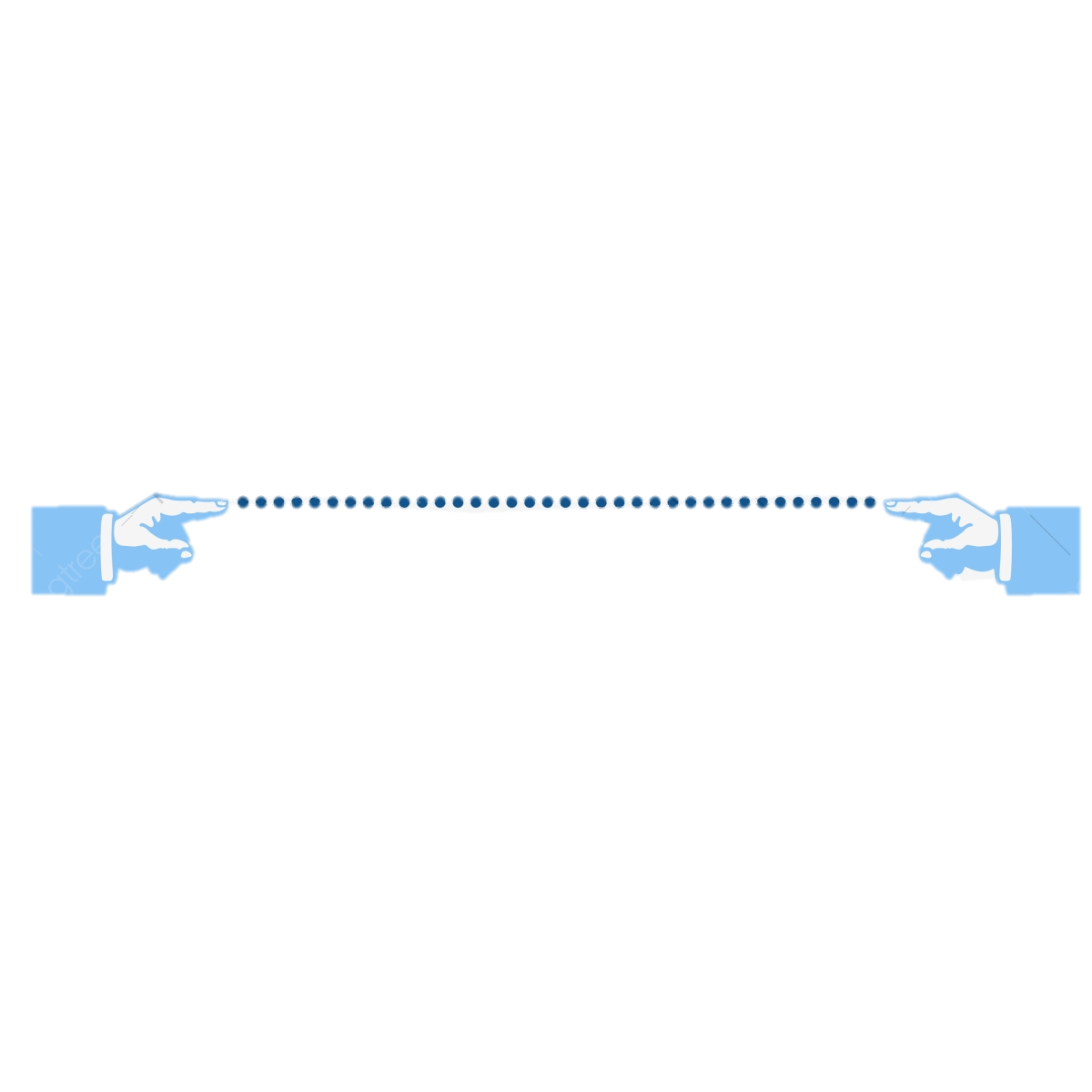 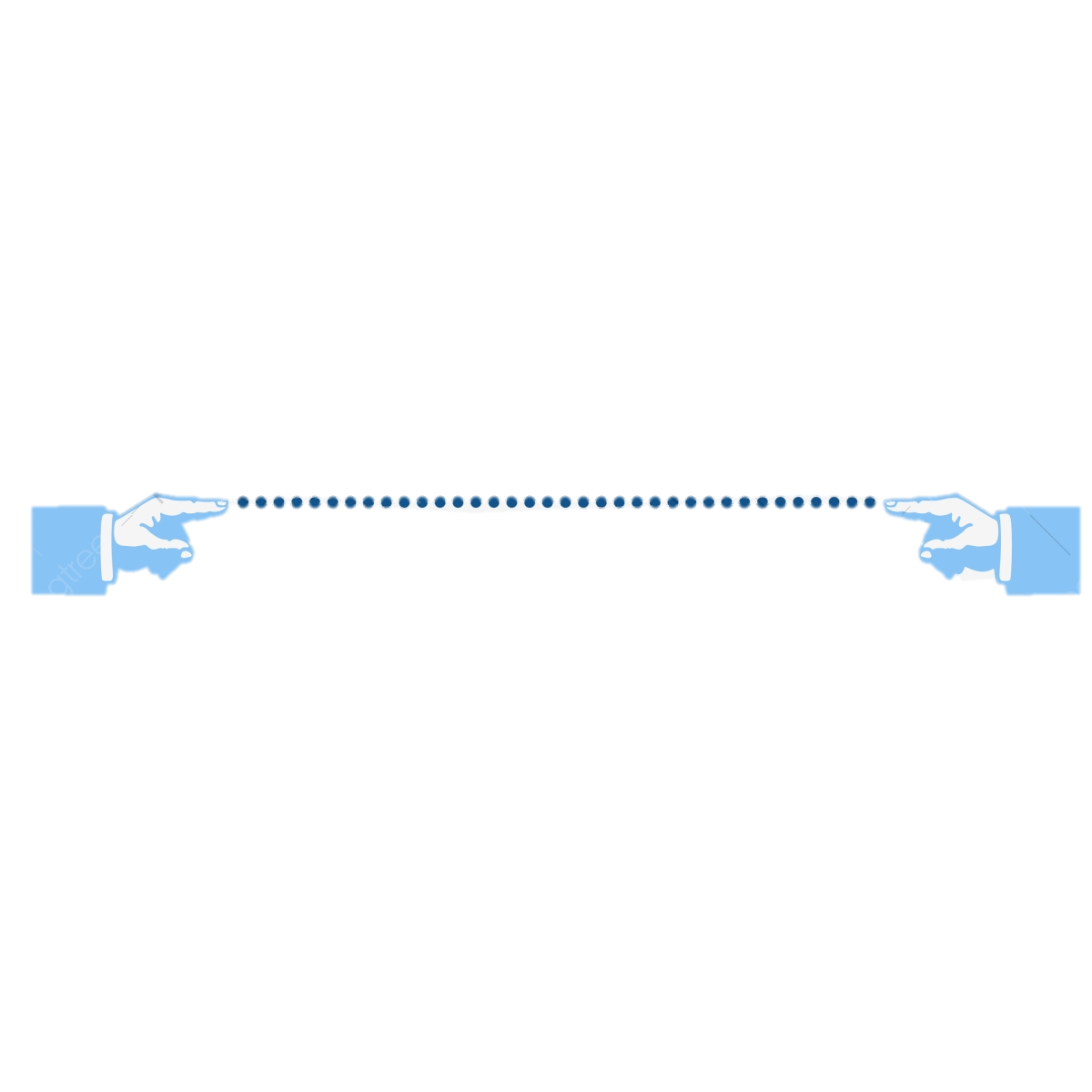 Días estancia
10 (11)
% de ocupación
74.6 (73.9)
Ingresos
24.8 (21.8)
Egresos
23.2 (20.1)
Apertura de expediente
20.4 (16.5)
ICE
13.4 (13.6)
AQuA
40.9 (36.7)
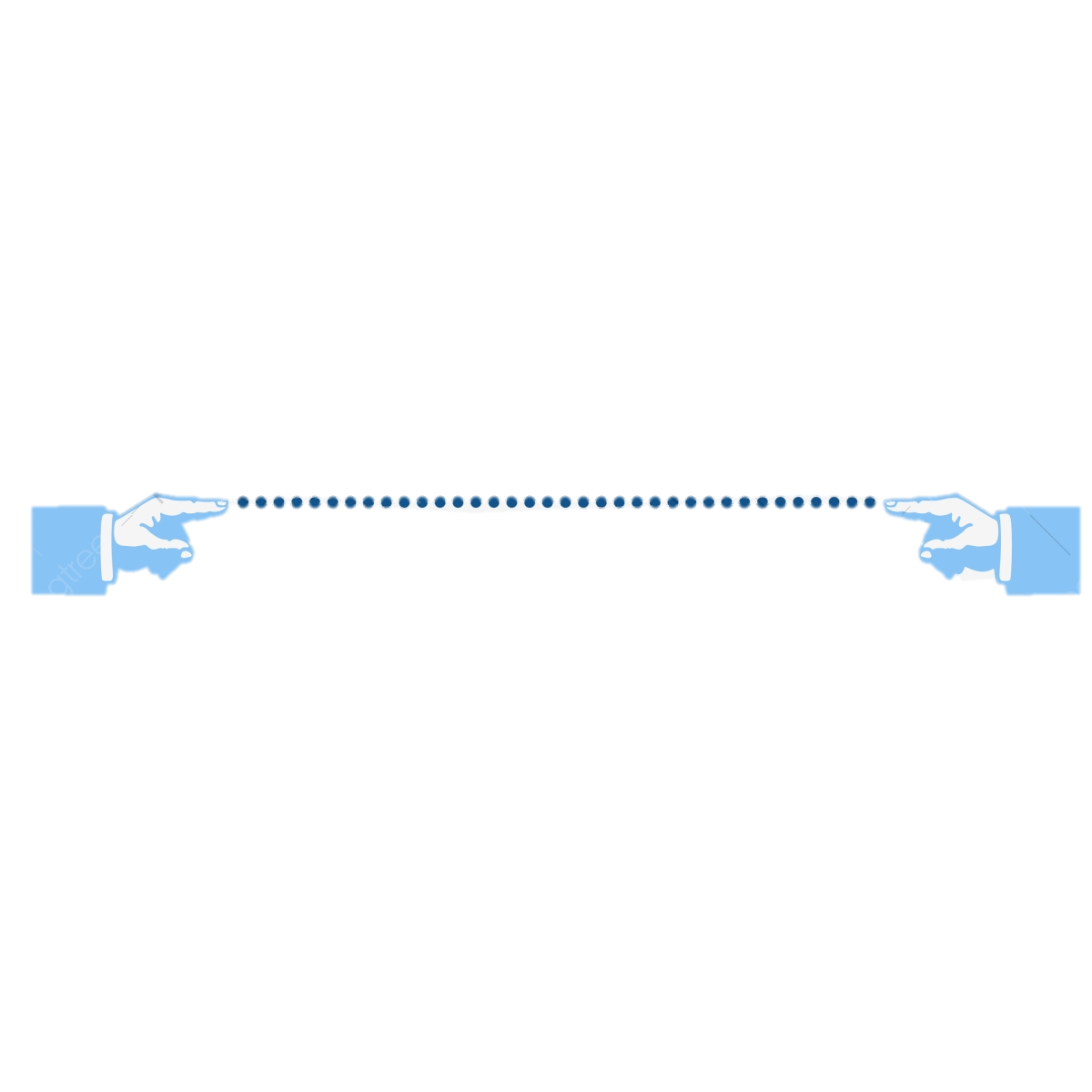 urgencias
consulta externa
Urgencias reales
26.6 (26.0)
Valoraciones
80.4 (65.0)
Pre consulta
73.5 (45.9)
Consultas totales
474.4 (338.6)
Primera vez
54.7 (34.2)
Años
2020  	     Días naturales
2021	
	       Días hábiles
365
Interconsultas
44.9 (39.6)
Subsecuentes
346.2 (258.5)
Procedimientos
160.4 (82.6)
Accidentes y violencias
10 (8.1)
252
T. Rehabilitación
78.8 (68.01)
Consultas Med. Paliativa 6.7 (4.7)
P R O C E S O S    D E    A T E N C I Ó N
A T E N C I Ó N   M É D I C A
Principales Causas de Morbilidad en la C.E de Especialidad Lista Básica 2019 - 2021
Consulta Externa (C.E)
2019–2021
Relación Primera vez / Subsecuentes (1/18)
A T E N C I Ó N   M É D I C A
Urgencias
2020–2021
Principales causas de atención Urgencias Calificadas
Total: 9,709 (9,473)
En el 2021 de las 29,372 (2020  con 23,714) valoraciones en urgencias, el 33.06% (9,709) requirió mantenerse en el área de observación por horas o incluso días y 685 fueron referidas a otro nivel de atención o enviados a su domicilio.
El 80% de los casos se valoraron en menos de 10 minutos por Triage, que permite detectar una urgencia calificada que requieren atención inmediata.
Los accidentes y violencias ocuparon el primer lugar de las urgencias reales con 3,620 casos (37.28 %) de estos el 1,493 lo que representa41.7% son fracturas.
Principales causas de atención en pre hospitalización 
Lista detallada (Urgencias reales 5,969):
Traumatismo intracraneal: 542 casos | 2020: 541 
Apendicitis no especificada: 361 casos | 2020: 346  
Otros dolores abdominales y los no especificados 332  casos| 2020: 329
Intentos Suicidas 2019  -2021
Grupos etarios de intentos suicidas 2019 -2021
A T E N C I Ó N   M É D I C A
Tasas  de Infecciones asociadas a la atención en salud en Áreas Críticas2020 - 2021
Tasas  de Infecciones Asociadas a la Atención en Salud 2020 - 2021
A T E N C I Ó N   M É D I C A
A T E N C I Ó N   M É D I C A
Indicadores Hospitalarios2019 - 2021
2021
2020
2019
A T E N C I Ó N   M É D I C A
MORBI-MORTALIDAD HOSPITALARIA
2019–2021
Principales Causas de Morbilidad (egresos)
Principales Causas de Mortalidad
A T E N C I Ó N   M É D I C A
Trasplante de Médula Ósea
2019 – 2021
Cirugía y Procedimientos
2019 – 2021
2021
2021 vs 2019
2020
2019
5,070
3,940
5,338
5.2%
Total de Cirugías
3,303
2,721
Cirugías Hospitalización
3.84%
3,430
Cirugías Ambulatorias
1,767
1,908
1,219
7.98%
Endoscopias
1,355
15.87%
1,570
520
Total de Cateterismos
-16.59%
186
223
133
De los 45 Trasplantes de TAMO, 5 se realizaron en el Hospital ABC
13.01%
C. Terapéuticos
139
83
123
Cirugía Cardiovascular
2019 – 2021
-53.0%
47
C. Diagnósticos
100
50
-53.3%
Trasplante Renal
7
15
1
Trasplante MO
30
23
45
50%
Trasplante de Hígado
0
0
1
100%
A T E N C I Ó N   M É D I C A
Incidentes que representan el 80%  de los EA´s y acciones para mitigar 2021
EVENTOS ADVERSOS
2020–2021
A T E N C I Ó N   M É D I C A
ACCIONES RELEVANTES 2021
Soporte para la Calidad de Vida 2019-2021
Se llevó a cabo el Simposio Internacional: Cuidados Paliativos en niños con cáncer INP 
Presentación del libro “Lo esencial de los Cuidados Paliativos” Editorial Corinter, formato electrónico. 
Participación en la actualización de la guía de Cuidados Paliativos Pediátricos del acuerdo del consejo de Salubridad General sobre la obligatoriedad de los hospitales para otorgar Cuidados Paliativos.
Consultas en la Clínica de Down 2019-2021
-Estudio prospectivo. (1867 niños  de 0–18 años de toda la República Mexicana.)
Antropometría:  2013 al 2019.
Análisis de datos: 2019-2021. 
-      Publicación: 2022 American Journal of Medical Genetics. 
-De Latinoamérica, solo Brasil cuenta con parámetros poblacionales
Coordinación de Estudios Avanzados en Maltrato Infantil y su Prevención
Proyecto “Validación de los instrumentos de tamizaje de Experiencias Adversos en la Infancia (ACE), de violencia hacia los niños (ICAST-C), de salud mental (YSR) y de consumo de sustancias (ASSIST) en adolescentes mexicanos”.
Generó 4 instrumentos validados que permiten recabar información mediante autorreporte en adolescentes, de manera sistematizada y comparable internacionalmente.
Actualmente se trabaja en los reportes de resultados para UNICEF y la validación, para dar a conocer y llevar la información generada a través de ellos en la encuesta nacional (2021), a los tomadores de decisiones.
Clínica de Atención Integral al Niño Maltratado 2020-2019
A T E N C I Ó N   M É D I C A
Banco de Sangre 2020 - 2021
Se mantiene la Acreditación del Banco de Sangre bajo la NMX-EC-15189-IMC-2015/ ISO 15-189-2012, hasta 2023.

Se continúa con  el programa de aprovechamiento de plasma, lo que permitió durante el segundo semestre del 2021, él envió de  1,536 unidades plasmas excedentes (Albúmina y Factor VIII).
Revalida el Certificado de Buenas Prácticas de Manufactura (CERTIFICATE OF GMP COMPLIANCE OF A MANUFACTURER) otorgado por la agencia sanitaria de la Unión Europea, la Bundesamt für Sicherheit im Gasundheitswesen/ Austrian Agency for Health and Food Safety  de Austria.
Radiología e Imagen 2020 - 2021
PEP* = Promedio de Estudios por Paciente
A T E N C I Ó N   M É D I C A
PACIENTES COVID 2020 - 2022
2022
2021
2020
1 Defunción 2022
8 Defunciones 2020
11 Defunciones 2021
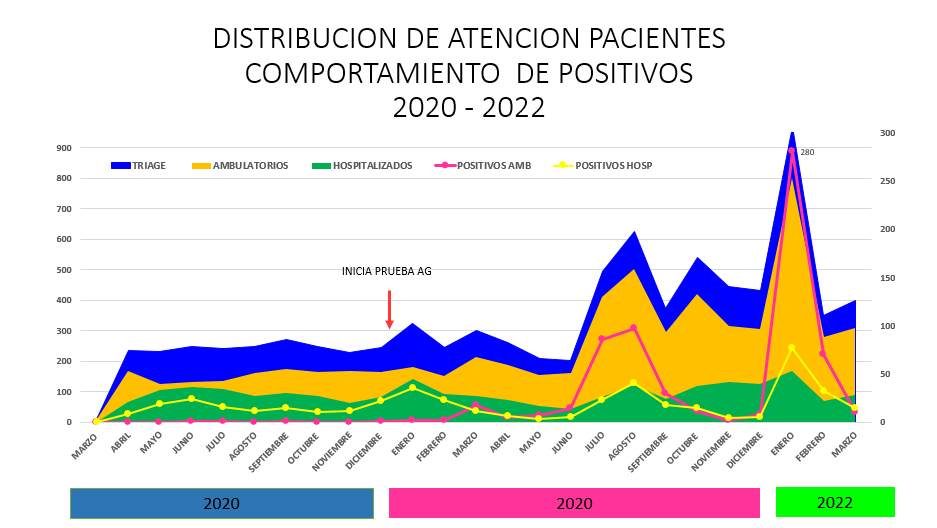 Pacientes
980
PERSONAL DE SALUD  COVID 2020 - 2022
A T E N C I Ó N   M É D I C A
2020
2022
2021
Personal de salud
TEMAS GENERALES
Farmacia Gratuita
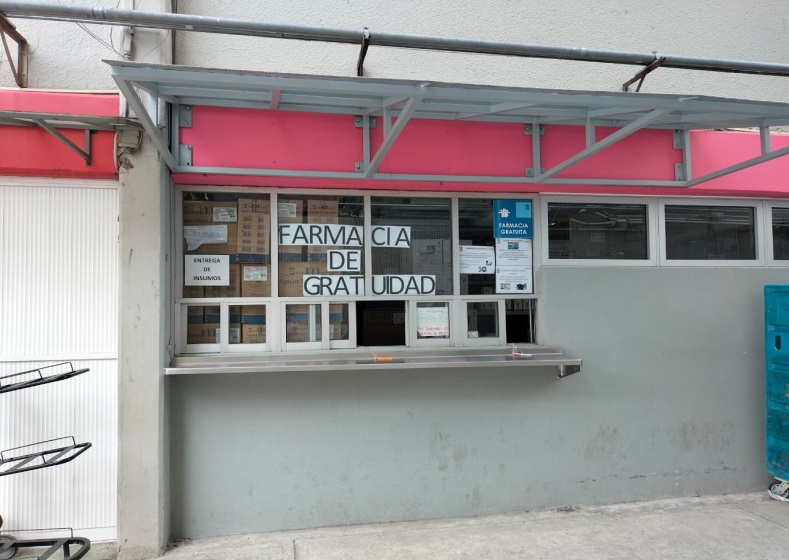 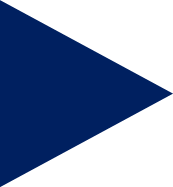 El 01 de diciembre de 2020, se estableció en el artículo 77 Bis 1 de la Ley General de Salud que todas las personas que se encuentren en el país que no cuenten con seguridad social y tengan tramitado su CURP , tienen derecho a recibir de forma gratuita la prestación de servicios públicos de salud, medicamentos y demás insumos asociados, al momento de requerir la atención.
Del 4° trimestre del 2021 al 1° Trimestre del 2022 se han surtido un total del 1,886 recetas de Farmacia Gratuita.
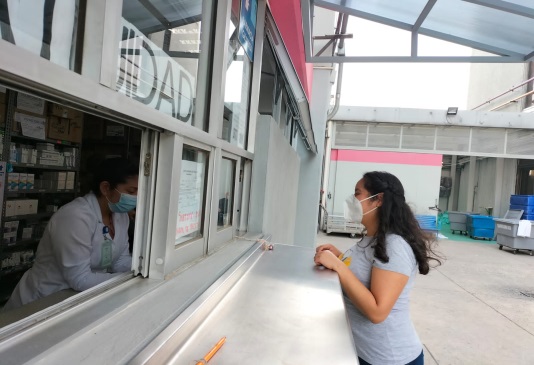 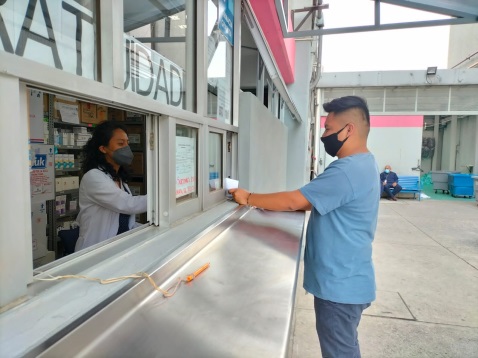 TEMAS GENERALES
Transparencia y Rendición de Cuentas 2020 y 2021
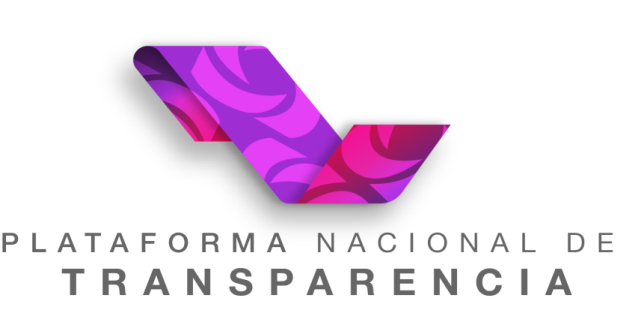 El INAI notificó al Instituto Nacional de Pediatría que obtuvo 100% del Índice Global de Cumplimiento en Portales de Transparencia.
Se obtuvieron dictámenes de los Estados Financieros y Presupuestales 2021 del Instituto con opinión no modificada
El INAI emitió resultado a la Verificación a la Dimensión atención a solicitudes de Información, teniendo un cumplimiento promedio del 97.5.
TEMAS GENERALES
Acciones realizadas por el Instituto
Temas prioritarios
Para el presupuesto del 2022 se incluyó el incremento obtenido  en el 2021
Presupuesto  2021 y  programación para el ejercicio 2022
Abasto de medicamentos derivado del retraso en el proceso de compras consolidadas
Estamos buscando soluciones para lograr licitaciones oportunas.
Casa de Máquinas
Acelerador Lineal
Ultracongeladores
Proyectos de inversión
Se logró la exención del pago del predial. 
Se va a realizar el pago de agua a partir del primer bimestre 2022 
y se sigue el proceso para regularizar el pago total del agua.
Seguimiento al pago de derechos por suministro de agua e impuesto predial
TEMAS GENERALES
Presupuesto del Instituto Nacional de Pediatría 2020 y 2021 Cifras en millones de pesos
Ampliaciones por 526.7 MdP provenientes de recursos fiscales.
TEMAS GENERALES
Proyectos de Inversión 2022
Temas prioritarios
Acciones realizadas por el Instituto
Se asignaron recursos  de $40 MdP para la 2° Fase del Cuarto de Máquinas
Reemplazo de equipo obsoleto, restauración y mantenimiento de instalaciones físicas
Después de 10 de años sin asignación del presupuesto federal a proyectos registrados en cartera, en este año se asignaron $195.0 MP (Acelerador lineal, Ultracongeladores y Casa de máquinas)
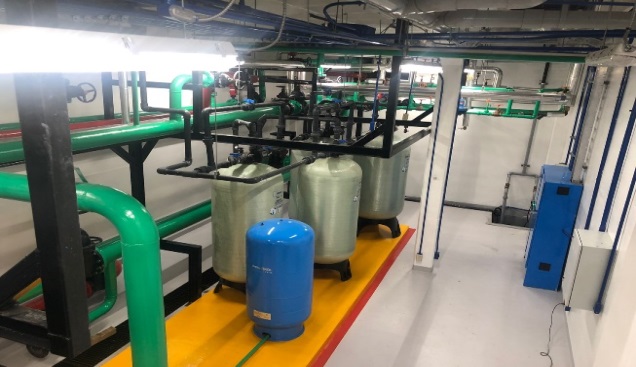 Se concluyó la primera fase de la Casa de máquinas, con un monto ejercido de 28.91 MdP.
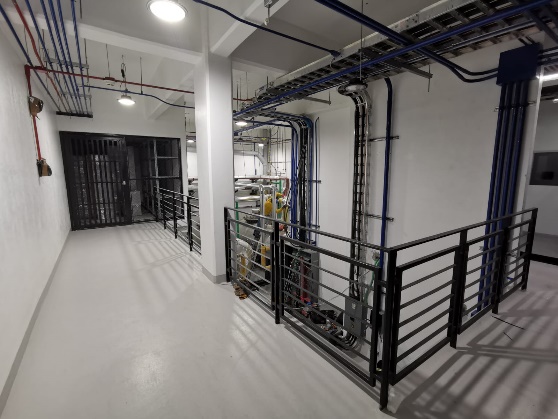 Monto para la 2° Etapa: 40 MdP
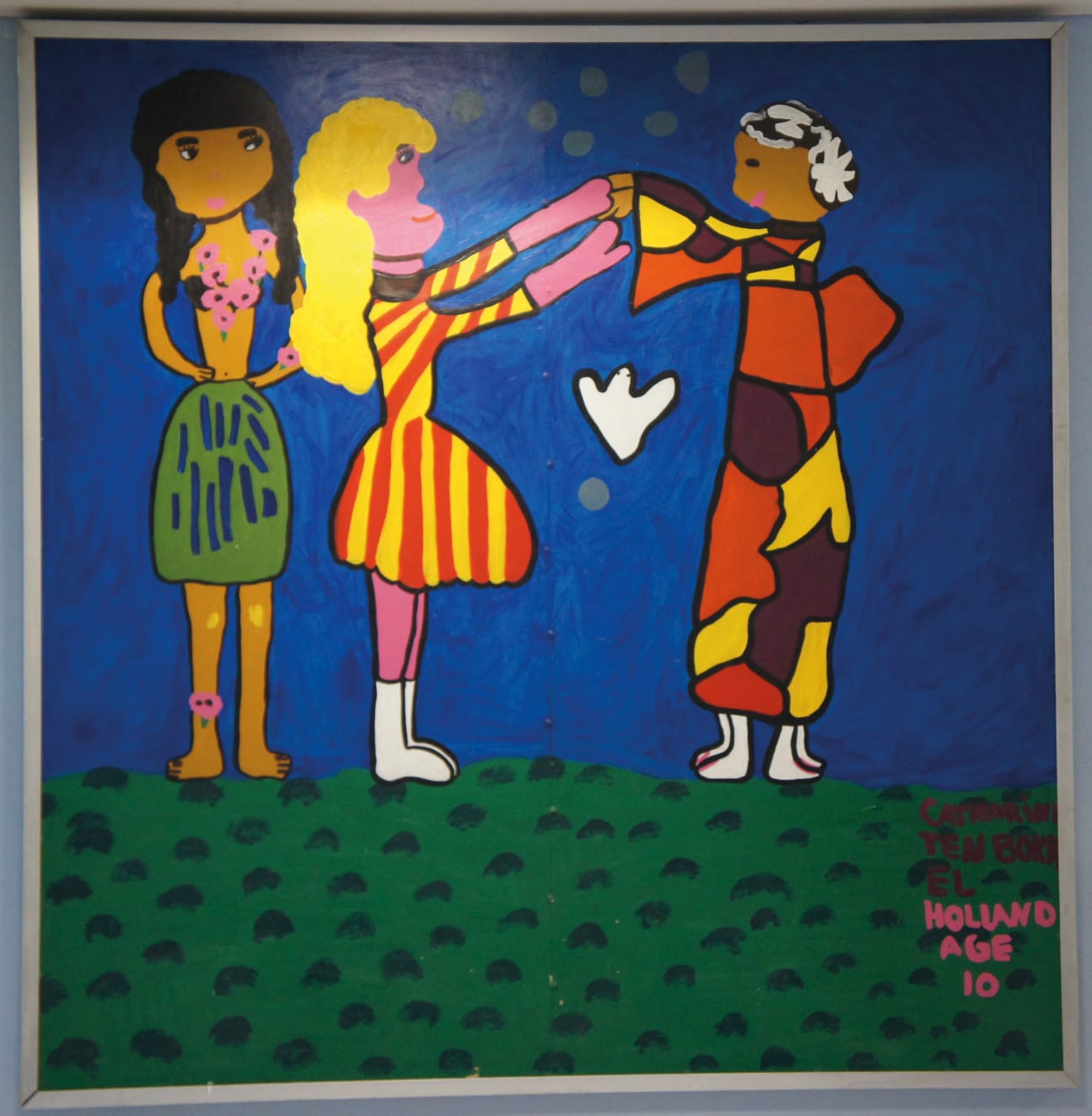 Colección del INP donada en el 1968, forma parte de “ La Ruta de la Amistad”. Arq. Ramírez Vázquez